Suffering from Depression
A serious mental health disorder
Index
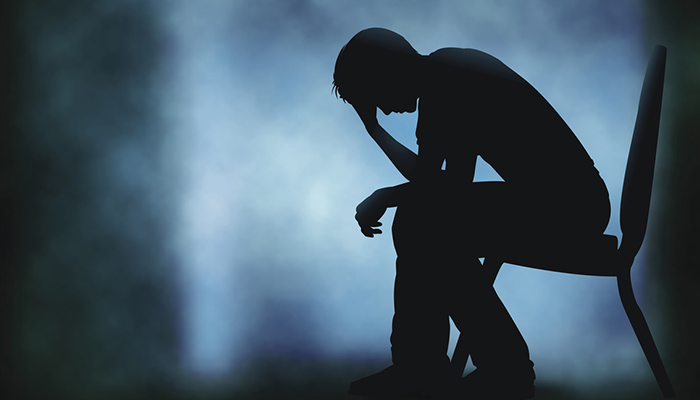 What is depression?
Symptoms of depression
Causes of depression
Treatments
What is depression?
Depressionnoun /dɪˈpreʃ.ən/ UK
A mental illness in which a person is very unhappy and anxious (= worried and nervous) for long periods and cannot have a normal life during these periods).

1 in 15 adults (6.7 %)
1 in 6 people (16.7 %) will experience depression at some time in their life.
Late teens to mid-20’s
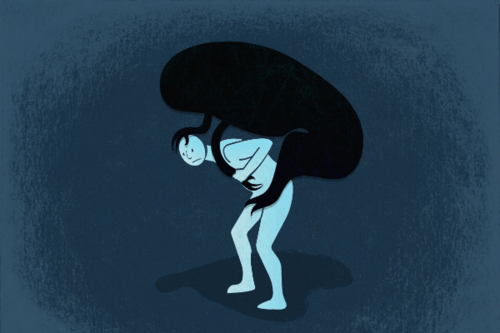 Symptoms of depression
Feelings
Sadness
Anger
Guilt
Hopelesness
Physical health
Difficulty sleeping or excessive sleeping
Tiredness or lack of energy
Changes in apetite
Behaviour
Social withdrawal
Low motivation
Impaired ability to think, concentrate, or make decisions.
Thoughts
Poor self-esteem
Thoughts of suicide and self-harm
Clusters of symptoms occurring nearly everyday for at least 2 weeks.
Cyclical symptoms
Causes of depression
Several factors that can play a role in depression:
Personality
Genetics
Environmental factors
Biological factors
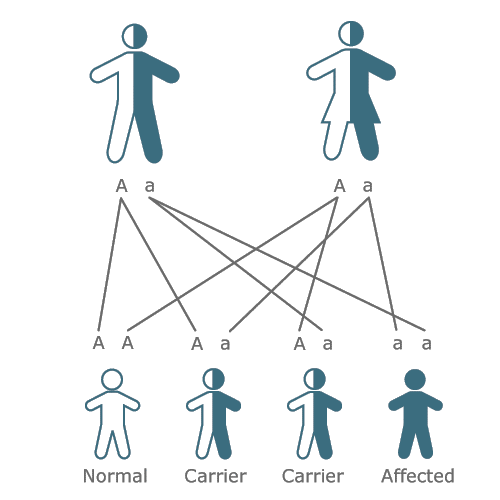 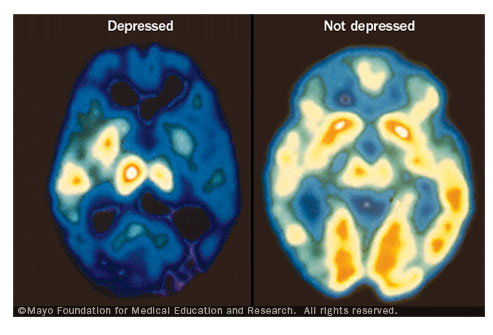 Treatments
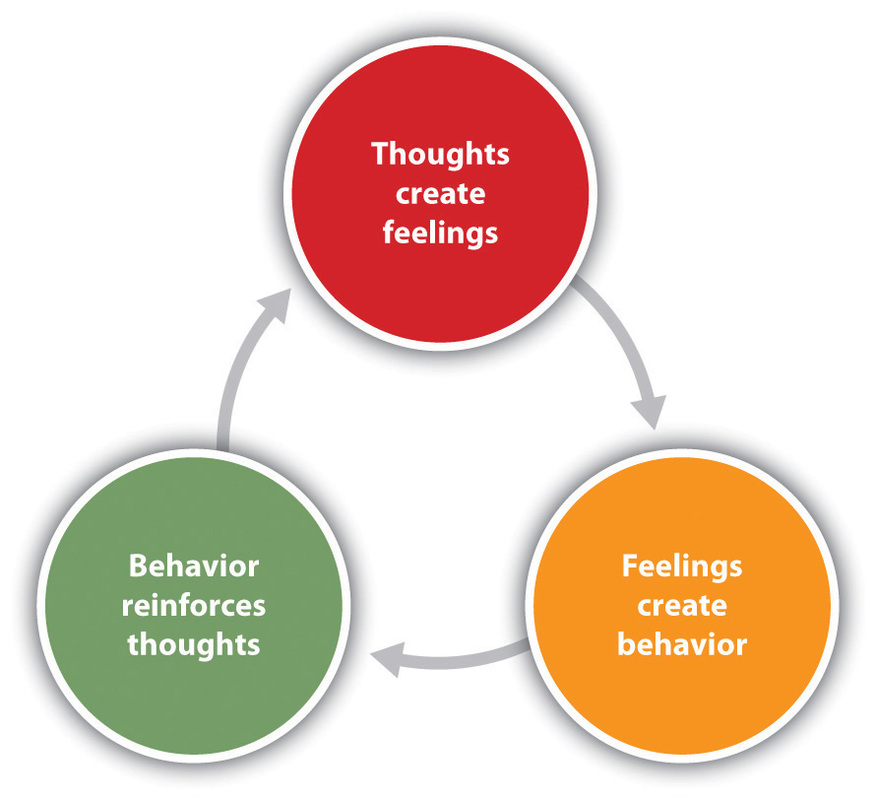 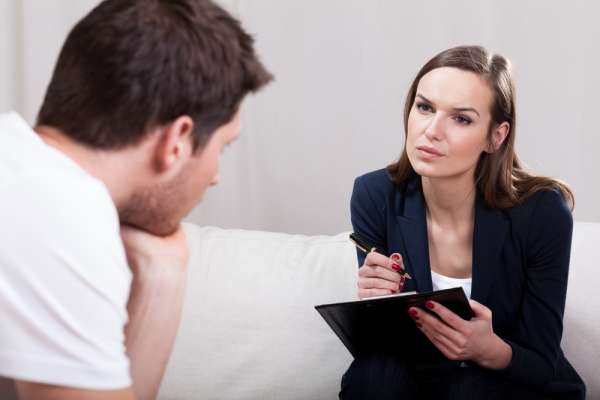 80 – 90 % respond well to treatment
Treatment will be based on whether a person has mild, moderate or severe depression.

Medication 
Antidepressants
Talk therapy 
Cognitive Behavioural Therapy
Psychotherapy
Electroconvulsive therapy (ECT)
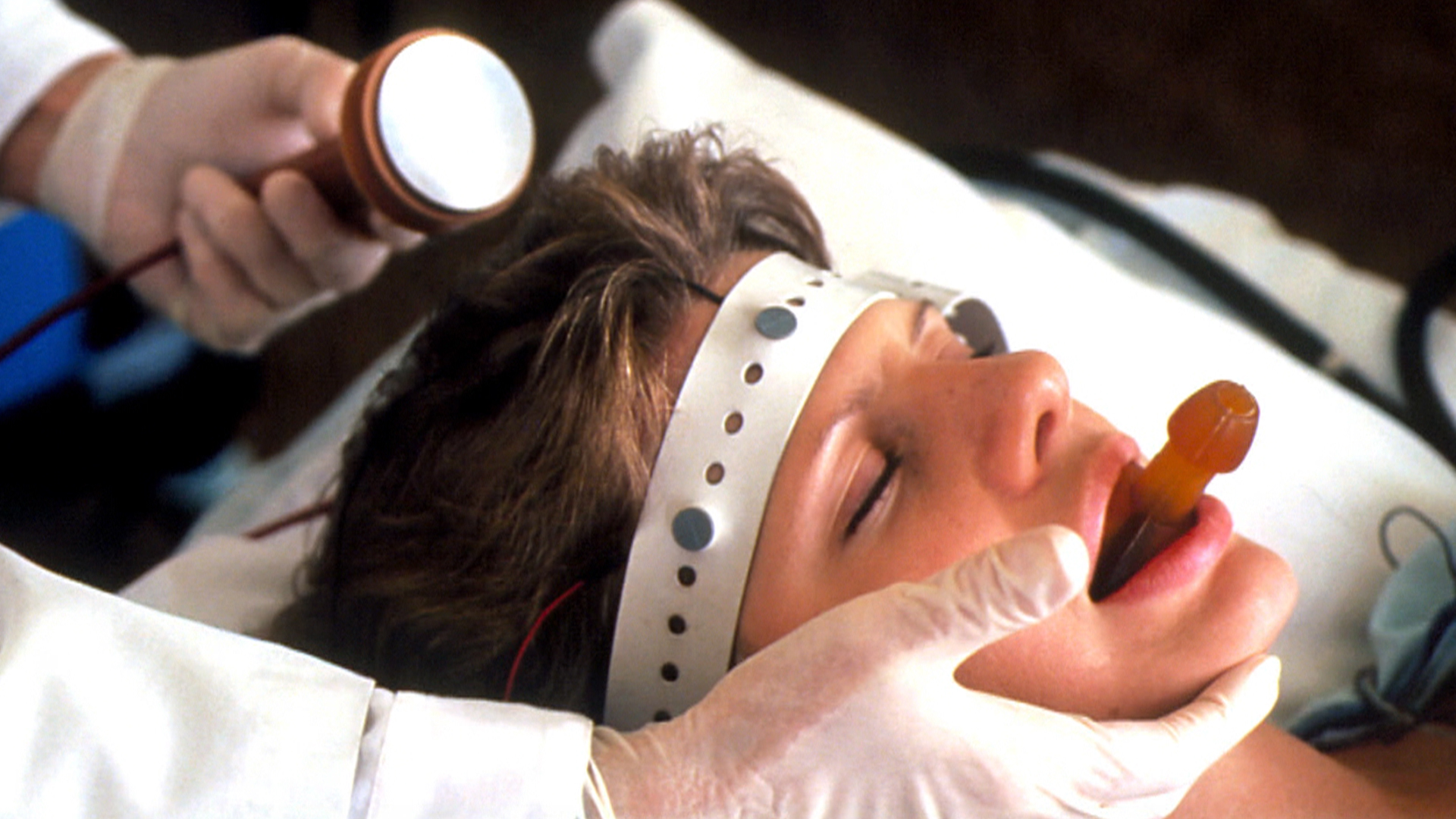 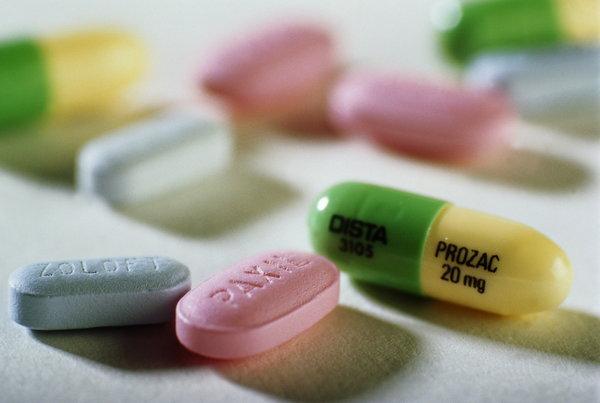 The End
{naam}
havo